TEMİZLİK ARAÇ VE GEREÇLERİ
ARAÇLAR
LASTİKLİ YER SİLME ALETİ
Beton, mozaik, taş, mermer vb. yerlerin temizliğinde fazla suların çekilmesi amacıyla kullanılır. Suyu çekerek yüzey üzerindeki ince toz ve çamurlar temizlenir.
SÜPÜRGE
Ot süpürgesi ya da el süpürgesi; süpürge otundan, plastikten ve çalılardan yapılmış olan süpürgelerdir. Genelde bahçelerin ve dış mekânların temizliğinde ıslak veya kuru olarak kullanılabilir.
SÜPÜRGE
Elektrik süpürgesi ise elektrikle çalışan, tozları ve kırıntıları emerek (vakumlayarak) temizleyen makinedir. En büyük avantajı, zamandan ve enerjiden büyük bir tasarruf sağlaması ve temizlik anında toz kaldırmamasıdır.
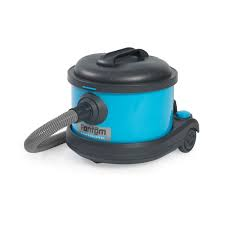 FARAŞ
Süpürge veya fırça ile süpürülen çöpleri ve tozları toplamakta kullanılır.
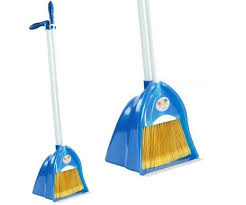 TEMİZLİK KOVASI
Sıvı maddeleri içine koymaya ve taşımaya yarayan kulplu kaplardır.
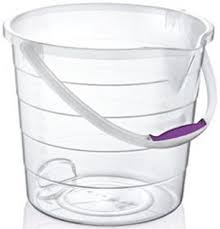 FIRÇA
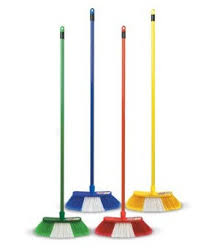 Kullanılacak yüzeye göre biçimleri de farklılık gösterir. Doğal liflerin (kıl, ot) yanı sıra plastik olanları da bulunur. Bunlar genelde lavabo ve tuvalet temizliğinde kullanılır.
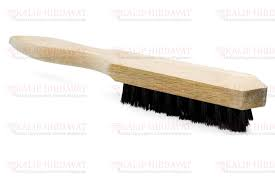 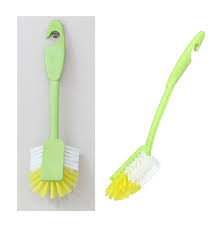 TOZ BEZLERİ
Toz ve temizlik bezleri, çok çeşitli liflerden özel olarak dokunur. Bezin emici (pamuklu, keten, sentetik, elyaf vb.) olması ve kirden kolay arınması önemlidir.
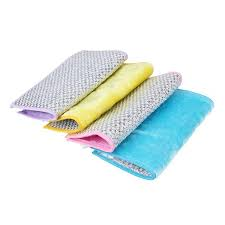 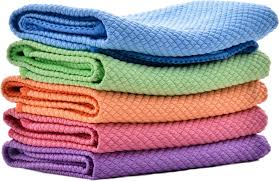 SÜNGERLER
Süngerler banyo, lavabo, halı, duvar gibi yerlerin temizliğinde kullanılmaktadır. Gözenekli, su emme özelliği olan esnek araçlardır.
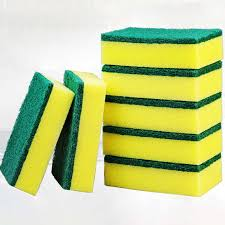 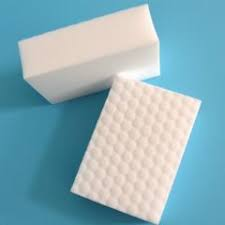 PEDLER
Pedler, cila ve yıkama makineleriyle birlikte kullanılan aparatlardır. Genellikle yüzey ovalama amacı ile kullanılır.
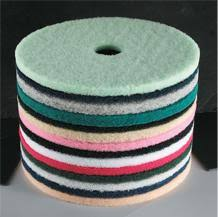 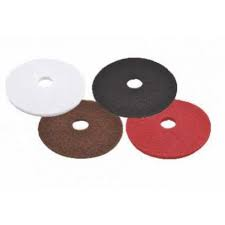 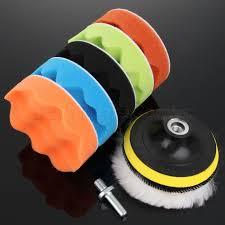 CAM SİLME ALETLERİ
Geniş cam yüzeylerin kısa zamanda silinmesini sağlar. Metoduna uygun olarak kullanıldığında iş gücünden tasarruf sağlanır. Bu alette en önemli bölüm lastik ağızdır. Lastik pürüzsüz olmalıdır.
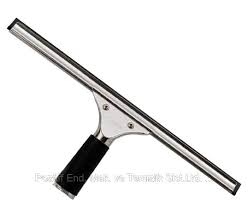 CAM SİLME ALETLERİ
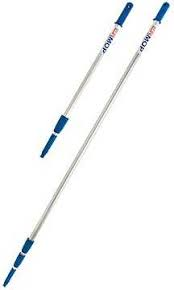 Teleskopik sap kısmı, ulaşılması zor olan ve herhangi bir araç kullanmadan bu yüzeylerin silinebilmesi için teleskopik ismi verilen, istenilen yüksekliğe ayarlanabilen saplar kullanılmaktadır.
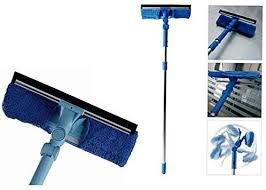 CAM SİLME ALETLERİ
Cam sileceği (pelüş) kısmı, cam üzerindeki kaba kirleri almak ve yüzeyi ıslatmak, lastikle kirli suları çekerken suyun akmasını önlemek için kullanılır.
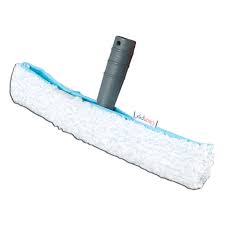 KORUMA ARAÇLARI
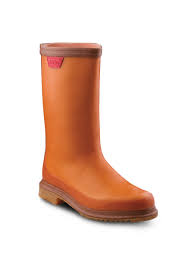 Kaza ve tehlikelerden korunmak için kullanılan araçlardır.
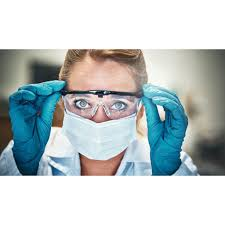 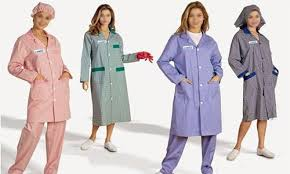 MERDİVEN VE TABURELER
Temizlik yapan kişinin temizlik anında boyunun yetişmediği yerlerin temizliğinde kullanılan bir araçtır.
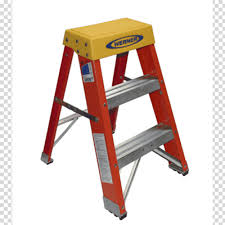 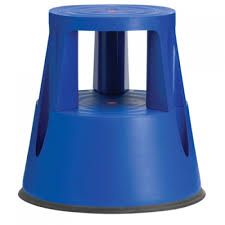 MOPLAR
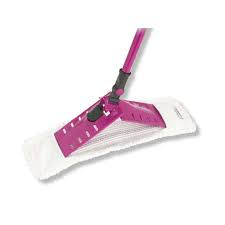 Özellikle köşeli ve girintili yüzeylerin temizliğinde etkili olur. Kirin yoğun olduğu tuvalet, duş, havuz kenarı gibi ıslak alanların temizliğinde kullanılır.
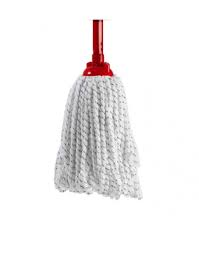 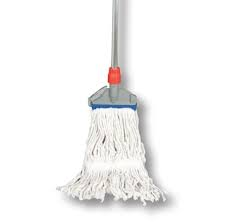 TEMİZLİK KUTUSU
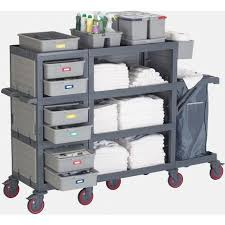 Her temizlik personeli yaptığı işle ilgili olarak çalışma yerine malzeme taşımak, temizlik malzemelerini çalışma yerinde unutmamak için temizlik kutusu kullanmalıdır.
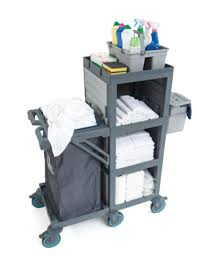 YIKAMA MAKİNELERİ
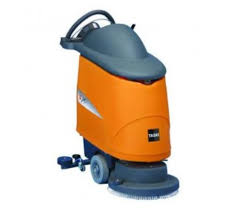 Her tür zeminde kolaylıkla kullanılabilen ovalama, deterjanlama, yıkama yapan makinelerdir. Yerlerdeki kirli atık suyun ve köpüğün kirli su kazanına tekrar toplanması makine tarafından sağlandığı için tek kişi bile rahatlıkla zemin temizliği yapabilir.
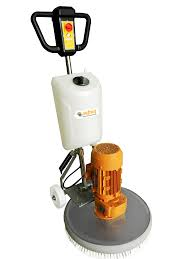 CİLA MAKİNELERİ
Zeminlere cila atılması amacıyla kullanılan makinelerdir.
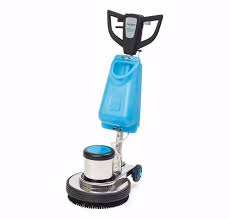 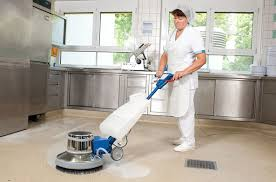 TEMİZLİK OTOMATLARI
Genellikle binilebilir olan bu otomatların sadece süpürme yapan modelleri de bulunmaktadır. Bu tür süpürme otomatları geniş, kapalı ve açık alanlarda kullanıldığı gibi yollar ve kaldırım kenarlarının da süpürülmesinde kullanılabilir.
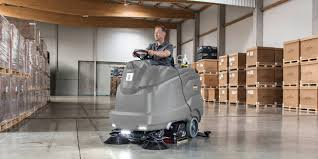 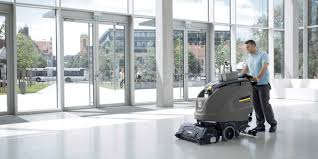 BASINÇLI PÜSKÜRTME MAKİNELERİ
Bu makineler ile temizlenecek zemine arzu edilen basınçta su püskürtülebilir. Genellikle dış cephe ve araç temizliğinde kullanılır.
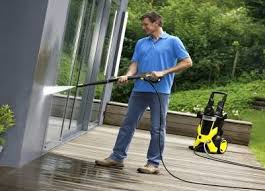 ÇİFT KOVALI PRES
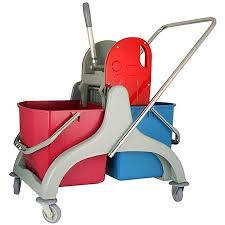 Çift kova ve döner baskı (pres) sistemi ile kirli suyun bir kovada toplanması diğer kovadaki suyun sürekli temiz kalması sağlanır.
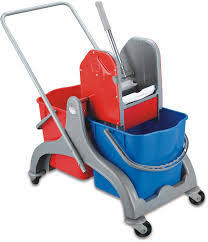 KAYNAK
Akoğlan, K., M., Yıldız, E., (2006). Temizlik Ürünlerinin Kullanımı ve Denetimi. Ankara: Detay Yayıncılık

Akoğlan, K., M., Yıldız, K., E., (2007). Temizlik Hizmetleri İşletmeciliği. Ankara: Detay Yayıncılık

Bulduk, S., (2003). Gıda ve Personel Hijyeni. Ankara: Detay Yayıncılık

Gül, Esra. Otel İşletmelerinde Kat Hizmetleri Departmanında Malzeme Yönetim Sürecinin Yerleştirilmesine Yönelik Bir Uygulama Çalışması, Anadolu Üniversitesi Sosyal Bilimler Enstitüsü, Yayınlanmamış Yüksek Lisans Tezi, Eskişehir, 2007
KAYNAK
Koçak, N., (2007). Yiyecek ve İçecek İşletmelerinde Gıda ve Personel Hijyeni. Ankara: Detay Yayıncılık

megep

Seymen, O., A., (2004). Konaklama İşletmelerinde Çağdaş Kat Hizmetleri. Ankara: Detay Yayıncılık

Sezgin, O., S., (2000). Konaklama İşletmelerinde Kat Hizmetleri Yönetimi. Ankara: Gazi Yayınevi